Gaia-X Policy Rules Committee
26.06.2023
Policy Rules Committee
Mission Statement:
“The Policy Rules Committee translates the guiding principles of Gaia-X into high-level and low-level requirements, which are then implemented at a technical level, with the aim to safeguard and increase the added value of the Gaia-X initiative”
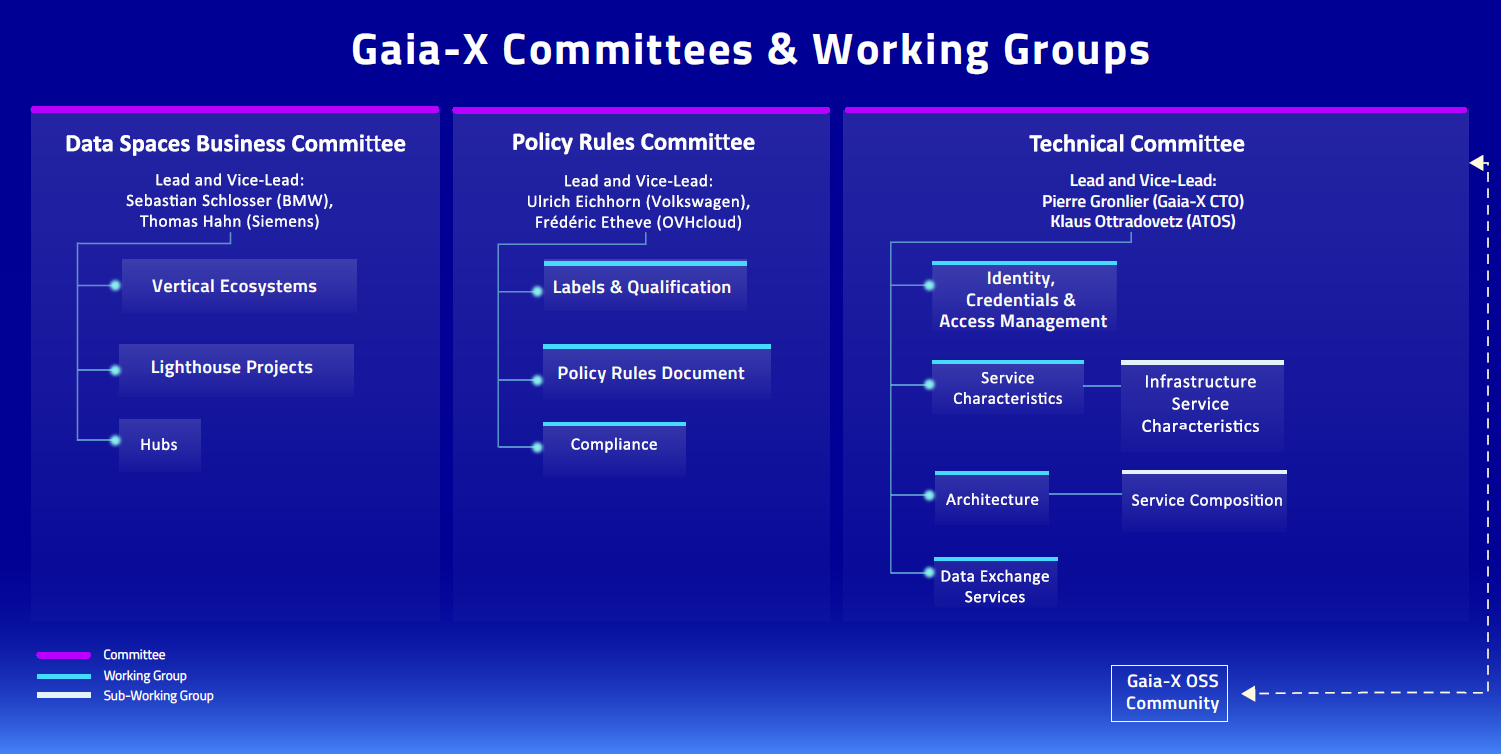 Policy Rules Committee Achievements
Overall the PRC has completed the task of PRD 23.06 with input and feedback from lighthouses, members and users.
The previously seperate key documents Policy Rules Document (PRD) and Levels&Labels (L&L) have been combined making them fuly aligned, cross-referenced and user-friendly. 
The former PRC-portion of the Trust-Framework will be published as a clearly defined part of the TF 

WG Policy Rules Document          	(Lead: Bert Verdonk)
Policy Rules updated to Version 23.06
PRD and L&L Document combined and fully cross-referenced
Definition of regional and sector specific addenda started

WG Levels&Labels  		(Lead Martine Gouriet)
Definitions complete for Version 23.06
Partners contracted detail work and CAB
L&L Document integrated with PRD (s. below) 
WG Compliance			(Lead: Thomas Niessen)
PRC’s part of the Trust Framework (TF) clearly delineated and to be published as Policy Rules Compliance Document (“PRCD”) in Version 23.06The other two parts are the Architecture Document (AD) and the appropriate Schemata, both to be supplied by the Techical Committee (TC)
PRCD is to be fully back-trackable to criteria and clauses of the PRLD and technology independend
Policy Rules Committee: Structure and Documents
PRLD
L&L

Levels&LabelsDocument
PRCD

Policy Rules Compliance Document
PRD

Policy Rules Document
Policy Rules document
“The Policy Rules define high-level objectives safeguarding the added value and principles of the Gaia-X ecosystem.”
The high-level objectives are translated into criteria.
Some criteria are mandatory 	-> Gaia-X Compliance
Some criteria are optional 	-> Gaia-X Label

Key questions from candidates and members: “What do I have to fulfil to be GAIA-X compliant?”“How do I demonstrate that I am GAIA-X compliant?”“How do I get a Label?”
Trust Framework Document Content
TC
PRC
Schema
(Attribute, Cardinality, …)
Gaia-X 
Credentials
OperatingModel
Policy Rules (PRD)

Label Criteria
(PRLD)

Compliance Document
(PRCD)
Policy Rules, Label & Compliance Document
Architecture Document
Trust Framework
High Level Objectives 
Criteria and Attributes
Logical and Admin. Flow
Roles, Process
 Technical Standards
26 June 2023
Presentation title
6
Compliance  and  Levels&Labels
Criteria
Certification
Level 3
All
CAB / 3rd Party
Level 2
Level 1
(Basic) Compliance
Most
Self
Example from PRCD
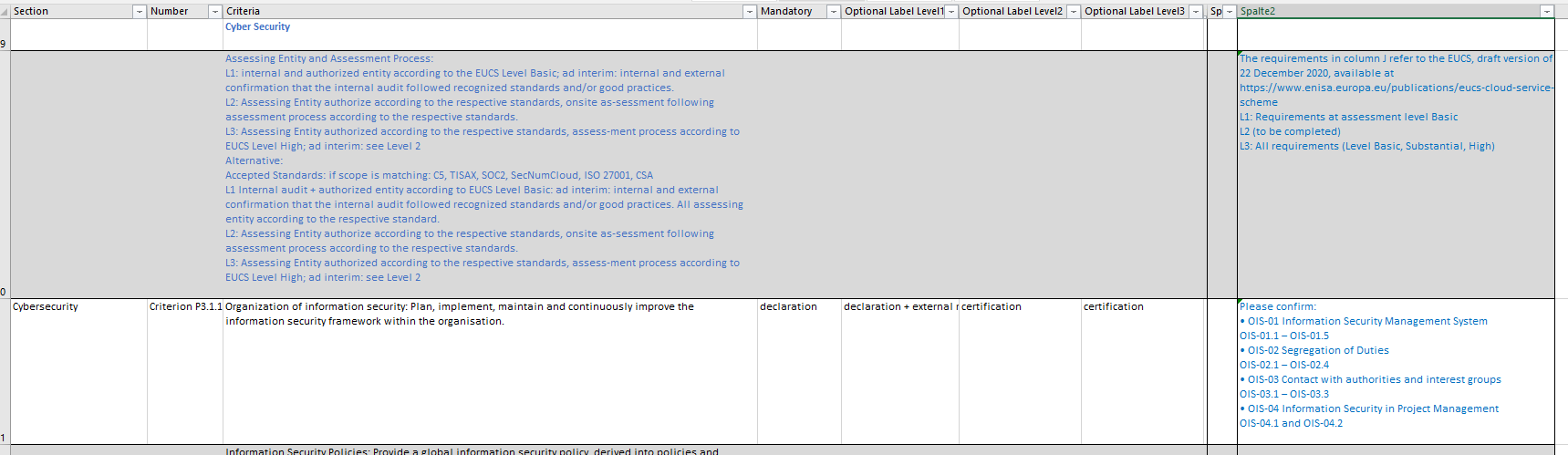